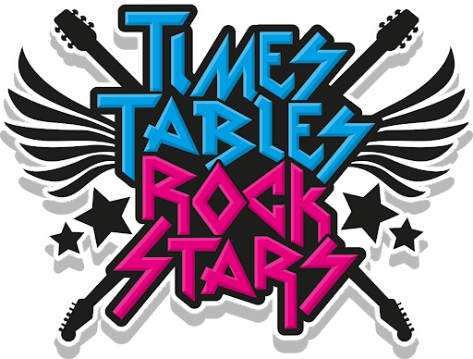 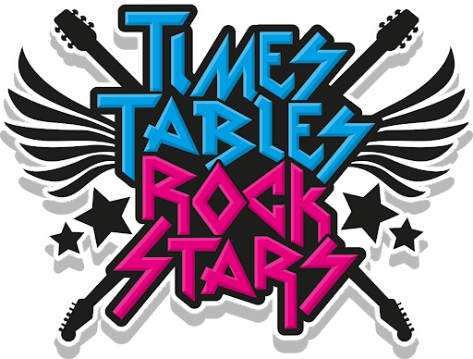 Maths Information Evening
Multiplication Tables
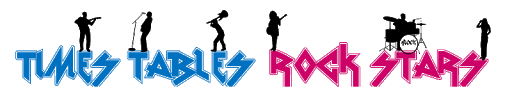 Year 1 – children learn to count in 2s, 5s and 10s.
Year 2 – children learn their 2s, 5s and 10 multiplication tables and corresponding division facts.
Year 3 – 3s, 4s and 8 multiplication tables and corresponding division facts.
Year 4 – 6s, 7s, 9s, 11s and 12 multiplication tables and corresponding division facts. Statutory Multiplication Test Check.
Times Table Rock Stars
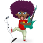 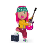 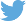 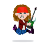 ttrockstars.com
@TTRockStars
Why is it important to know your times tables off by heart?
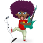 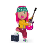 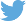 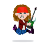 ttrockstars.com
@TTRockStars
The times tables are the basics of maths. If you know the basics, you’ll find the rest much much easier.
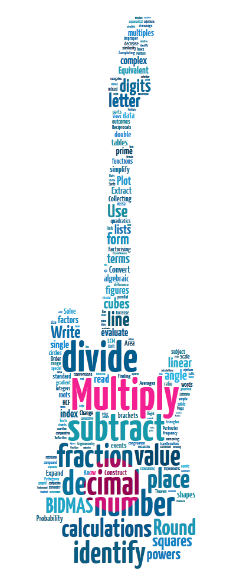 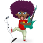 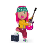 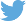 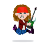 ttrockstars.com
@TTRockStars
[Speaker Notes: This is saying largely what the previous slide but with a different image.
You might be interested to know that the word cloud was based on an analysis of GCSE topics by Will Emeny (Great Maths Teaching Ideas). The thing that came out on top (in terms of direct and indirect application in GCSE maths) was times tables. Nearly 60% of GCSE topics could be traced to a root in times tables.]
It is important to recognise that when we talk about learning facts, there is more than one process involved.

The ‘input’ of information, when we learn facts.
The ‘storage’ of information in our short term and long-term memory.
The ‘output’, when we remember and recall the facts.

Whilst these processes are linked, children aren’t always skilled at each.
You can probably think about what type of learner you are, or what type of learner your child is. Have you practiced with your child and they seem to remember it, then later, when you ask them how they did in their test, they didn’t get full marks?

Or does your child seemingly have no problem accessing and recalling their tables at all. 

Wouldn’t it be great if all of us could recall key information so easily?
With this in mind, we believe that it’s important to consider not just how we teach the children the facts but also how they learn to ‘store’ the facts and retrieve them.
How can we help children to learn multiplication table facts?

Like any other key facts and concepts that we learn in maths, we can learn multiplication facts by connecting new learning to existing knowledge. We try to build up the amount of facts we know and we aim to develop what we know about those facts as we go.

The better we understand these facts, the more we can do with them.
Linking multiplication and division is crucial and it’s important to ‘do and undo’ when learning facts and procedures. 

Using factor-product triangles, showing related facts, supports this and helps children to make links to derived facts.
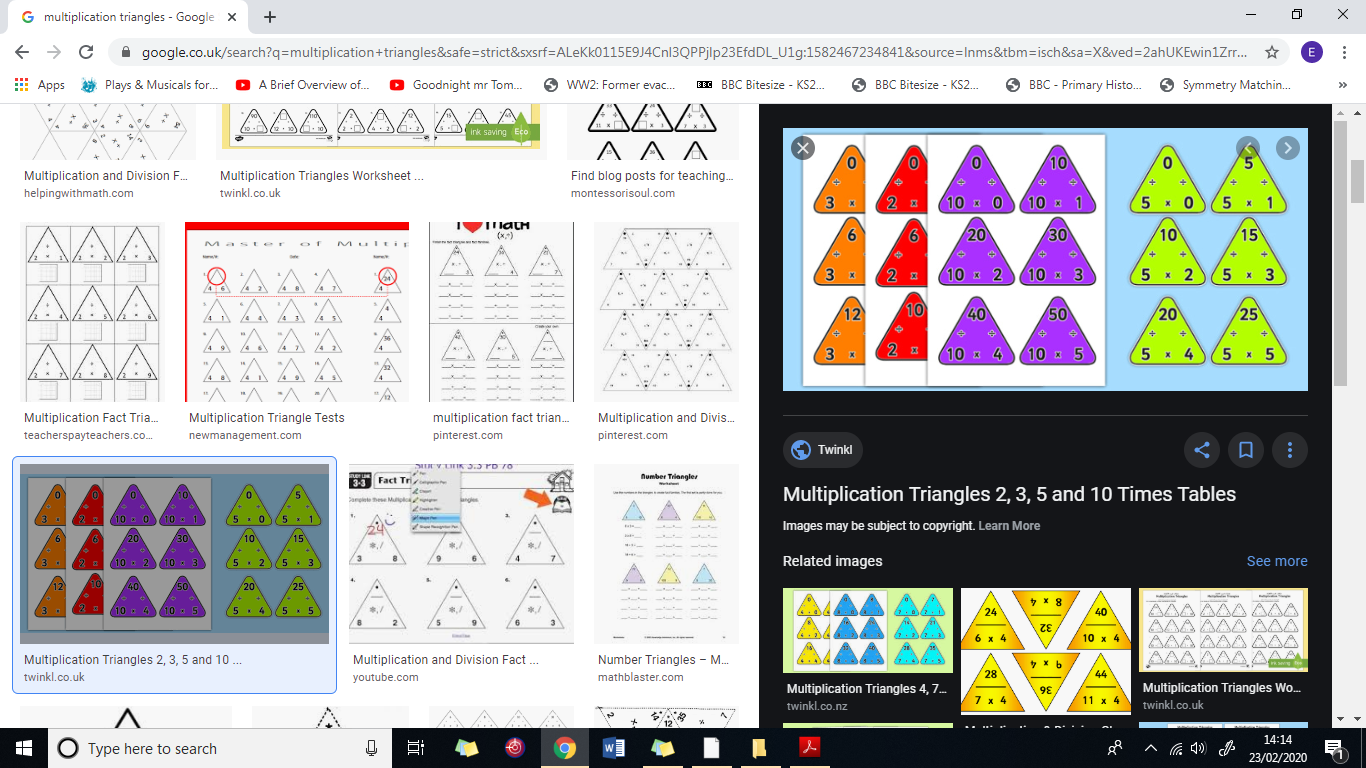 An understanding of commutativity is also key. If children agree that 3 x4 and 4 x 3 both have the same product, then we don’t have to learn 144 separate facts. Instead we only have to learn 78 facts. Immediately, the task of learning the multiplication tables seems much more manageable.
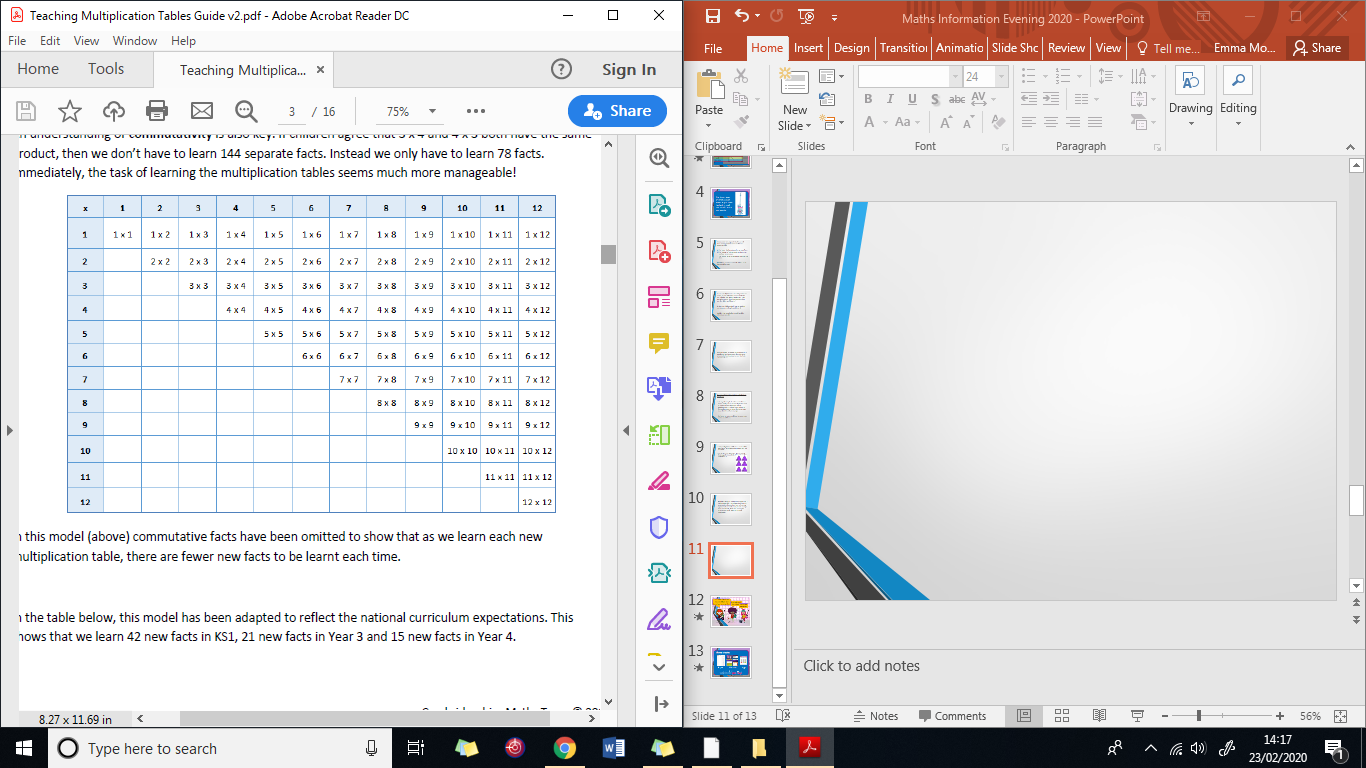 In the above model, commutative facts have been omitted to show that as we learn each new table, there are fewer new facts to be learnt each time.
National curriculum expectations show that we learn 42 new facts in KS1, 21 new facts in Year 3 and 15 new facts in Year 4.
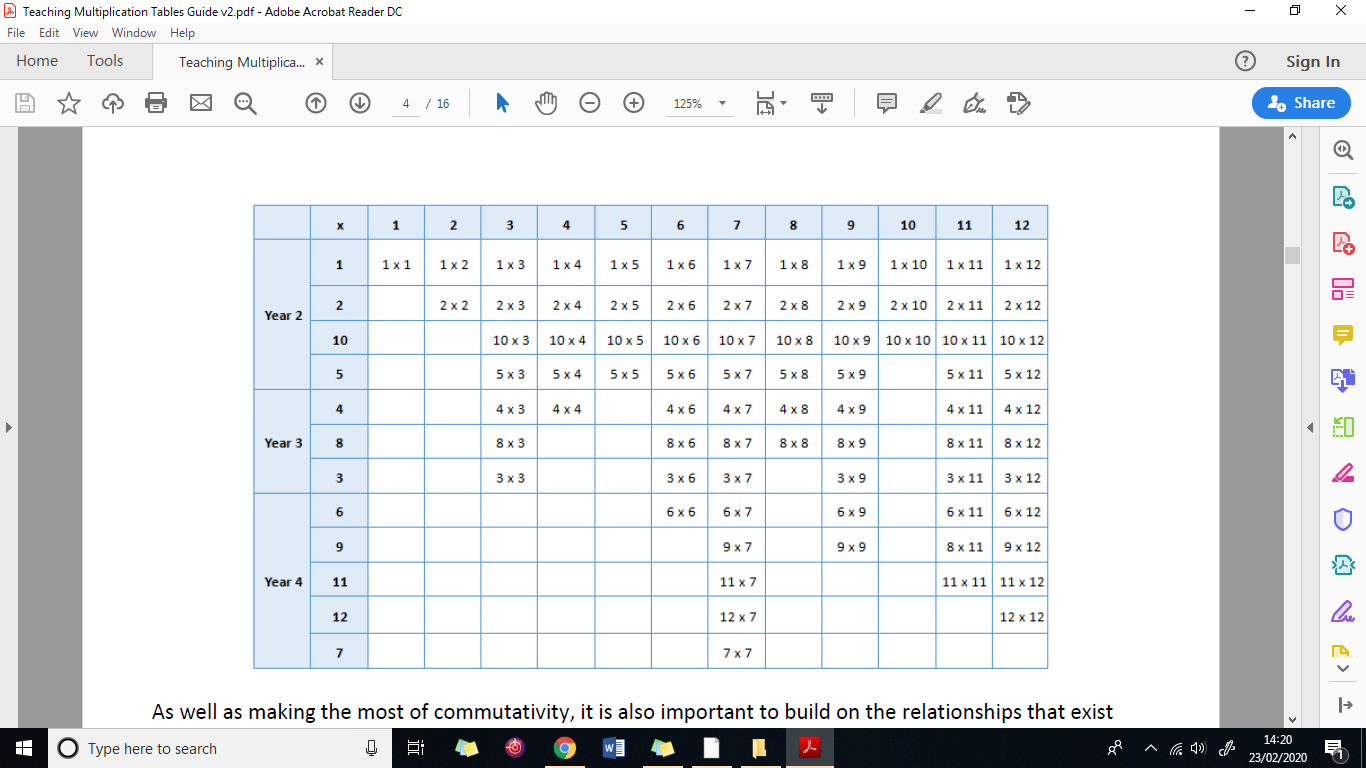 Counting and chanting are tools that we use at each stage of the learning process. When helping children at the ‘input’ stage, it is essential to recap related facts before introducing new facts.

Other activities, such as matching tasks or those involving concrete and pictorial representations are also useful at this stage.

Chanting also plays its part at the ‘storage’ stage, when it is useful to recap known facts in an unfamiliar and unpredictable order. Once children are familiar with this, we can also help them to make deeper connections in their understanding when they study inverse operations and other derived facts.
This process can be represented as different standards or degrees of understanding. 

Here is an example:
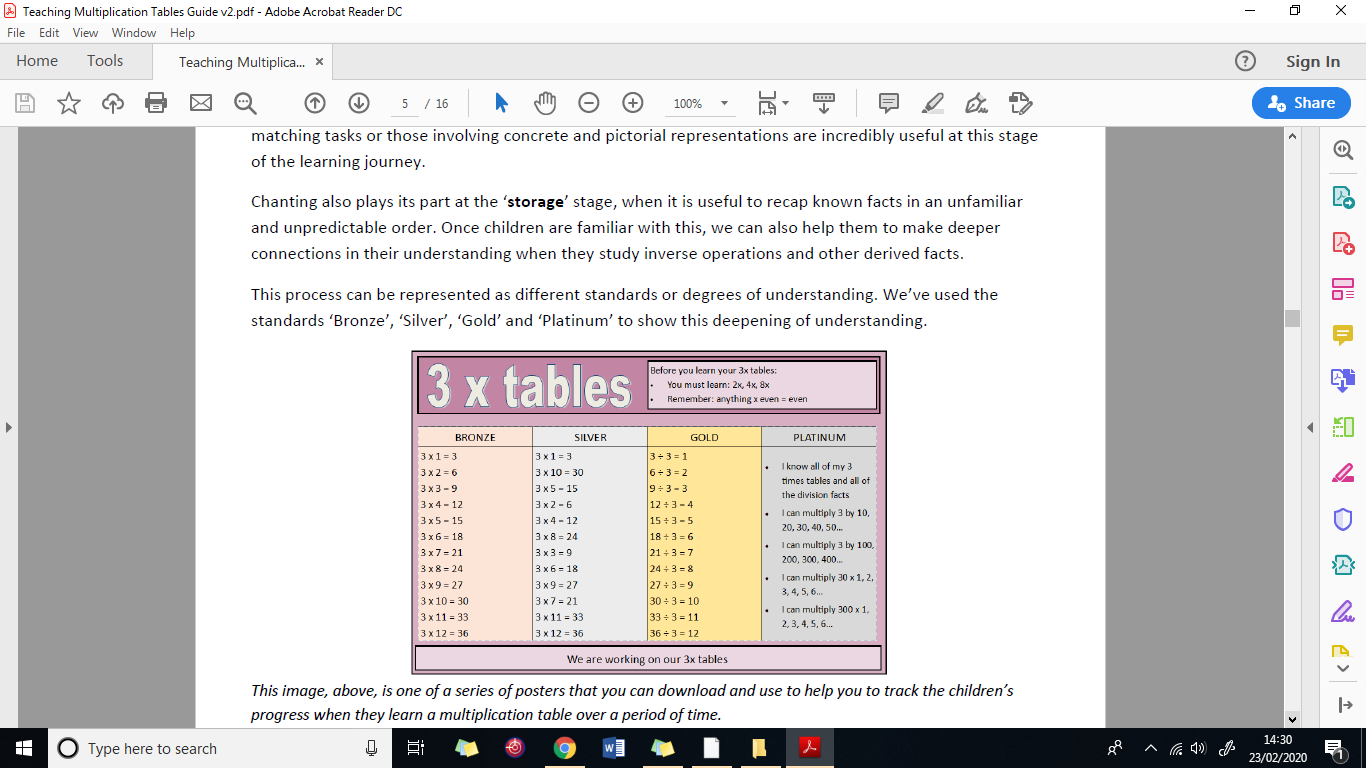 Activities for ‘input’

Build it, draw it, say it, write it – represent a fact or sequence in practical and pictorial ways.
Continue the sequence – explore patterns in the 100 square to find out what will come next.
Matching tasks – this could include matching pictorial representations to multiplication facts, or memory games with cards.
Filling in the blanks on sheets
Instead of a more traditional chant, you can come up with ways of doing it with your children. You could try doubling the speed, trying it in French or rolling numbers. Going forwards or backwards, getting louder or quieter. Rolling numbers holds an advantage over traditional chants because fewer words makes it easier and shorter and the numbers are closer together which allows them to be associated  with one another in the brain.
Activities for ‘storage’

Odd one out – give families of facts with one incorrect and they explain what is wrong in the family.
Non-examples – give children wrong answers within a family and they have to say which it is and why.
Fill in the blanks
Investigating inverses using multiplication triangles.
Chanting tasks – forwards and backwards
Matching tasks and memory games with related times tables such as a mixture of 2s, 4s and 8s.
Activities for ‘output’

Retrieval and recall games – such as TTRS and Hit the Button or paper exercises such as ‘Speed Tables’ grids.
Using inverses – triangles
Chanting task – forwards, backwards, in random order
Memory games – including covering squares on a multiplication table grid and asking children to visualise and recall the values of hidden numbers.
Testing
Top Tips

Regularly recap prior learning at home and at school.
Build it, draw it, say it, write it
Mix it up – use a mixture of familiar routines and strategies
Using active resources such as Go Noodle and CBBC active 
Little and often
Stress-free session. Keep it short and happy.
Focus on a single table each week. Recall known facts and then introduce the new ones. As soon as possible, include commutative facts and division.
Times Table Rock Stars